Team Name
School
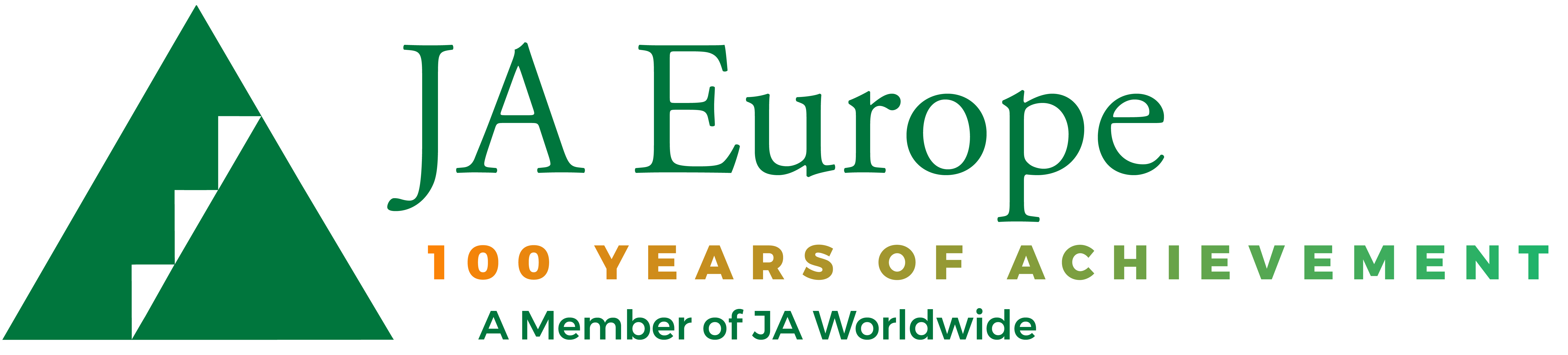 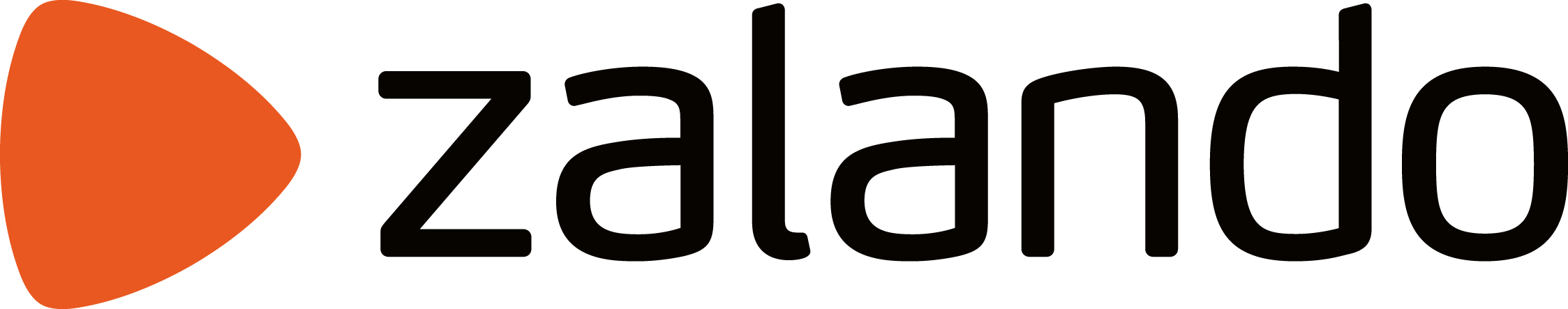 Content Slide
Content Slide